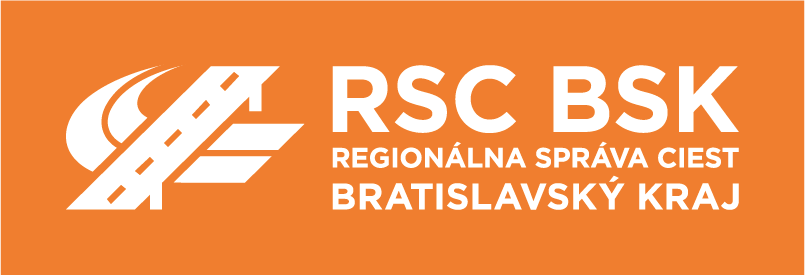 ÚSEK VEREJNÉHO OBSTARÁVANIA A SLUŽIEB
Ing. MUŽÍK VLADIMÍR
Úsek verejného obstarávania a služieb
• úlohou oddelenia je primárne zabezpečiť proces verejného obstarávania
• úlohou oddelenia je zabezpečiť všetky služby facility • starostlivosť o zverený majetok a poskytovať podporu pre oddelenia  spoločnosti
Personálne obsadenie oddelení:
Oddelenie verejného obstarávania
VO je založené na 3 pilieroch :
  
1 pilier – obstarávanie v súlade so zákonom VO
2 pilier – transparentné obstarávanie
3 pilier – obstaranie v požadovanej kvalite, včas a efektívne
Oddelenie verejného obstarávania
• Regionálna správa ciest Bratislavského samosprávneho kraja, a.s. (ďalej „RSC BSK“) je verejný obstarávateľ podľa § 7 ods. 1 písm. d) zákona č. 343/2015 Z. z. a je povinný sa riadiť zákonom o verejnom obstarávaní.
Rozdelenie zákaziek s fin. limitom:
B. 
Zákazky s nízkou hodnotou
D. 
Nadlimitné zákazky
C. 
Podlimitné zákazky
A. 
Zákazky vyňaté z pôsobnosti zákona o VO a zákazky  ,,malého rozsahu“
- od 214 000 € za služby a tovar
- od 5 000 € do 70 000 € za služby a tovar
- do 214 000 € za služby a tovar
- od 5000 € do 180 000 € za práce
- od 5 350 000 € za práce
- do 5 350 000 € za práce
Oddelenie verejného obstarávania
• RSC BSK a všetci jej zamestnanci, ktorí sa zúčastnia procesu verejného obstarávania 
   budú povinní dodržiavať zákon, transparentnosť, princíp rovnakého zaobchádzania, nediskrimináciu. 



•Elektronická forma obstarávania pri podlimitnej a nadlimitnej metóde  je povinná
v zmysle Zákona o verejnom obstarávaní.
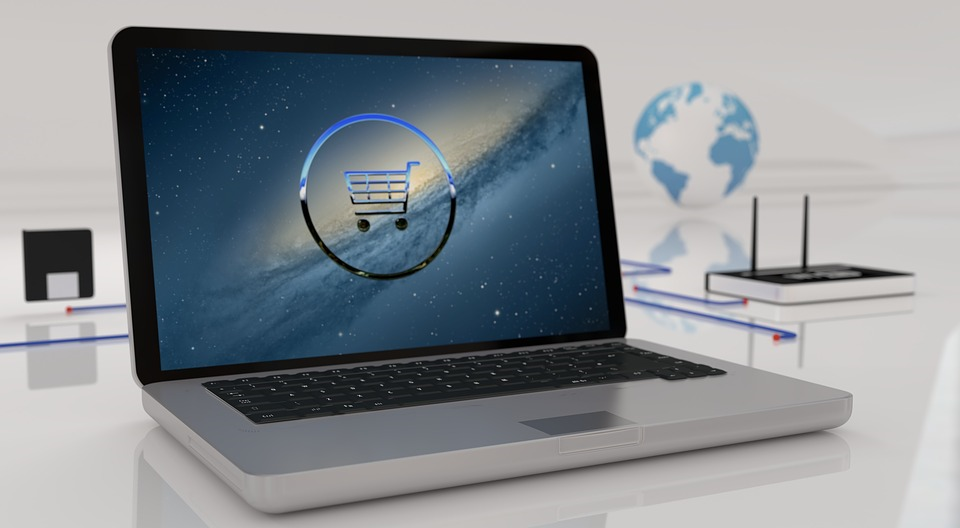 Oddelenie verejného obstarávania
Oddelenie verejného obstarávania si bude plniť povinnosť v zmysle zákona o VO v rozsahu:









 


Interný zákazník je zodpovedný za plnenie zmluvy a bude povinný predkladať :
predložiť  plán VO  generálnemu riaditeľovi na schválenie najneskôr do 15.2. príslušného kalendárneho roku
plniť informačné povinnosti vyplývajúce zo zákona o verejnom obstarávaní
vypracovať plán VO pre RSC BSK na príslušný kalendárny rok
viesť databázu zadávaných zákaziek
informáciu o sume skutočne uhradeného plnenia
formulár pre vypracovanie referencie
Oddelenie verejného obstarávania
Vypracovanie plánu VO je povinnosťou  oddelenia VO a bude slúžiť na plánovanie tendrov ako aj k zabezpečeniu neprekročenia zákonných limitov pre jednotlivé typy zákaziek. Plán VO je nevyhnutný pre RSC BSK  a slúži pre obstaranie  prác, služieb a tovarov v dostatočnom predstihu aby nebol ohrozený termín dodania a interný gestor mal požadovanú službu, práce a tovar  v požadovanom komforte. Plnenie plánu sa bude priebežne vyhodnocovať.
Štruktúra plánu VO je nasledovná :
Oddelenie verejného obstarávania
Prvá kľúčová úloha oddelenia verejného obstarávania je zabezpečenie prevádzkových služieb respektíve zmlúv k termínu 1.4.2021 , ktoré sú nevyhnutné na zabezpečenie základnej prevádzky RSC - BSK:
Zabezpečenie VO k 1.4.2021 pre prevádzkové služby/zmluvy:


					Zoznam zmlúv, ktoré nevyhnutne zabezpečiť pre nové fungovanie RSC  (viď excel):
dodávka el. energie a plynu,
 poistenie, 
IT služby
pohonné hmoty, 
mobilné služby, 
likvidácia odpadov,
 gastrolístky, 
software pre personálne, ekonomické, užívateľské potreby, 
zabezpečenie BOZP, OP,
 elektronický monitoring objektov a ďalšie
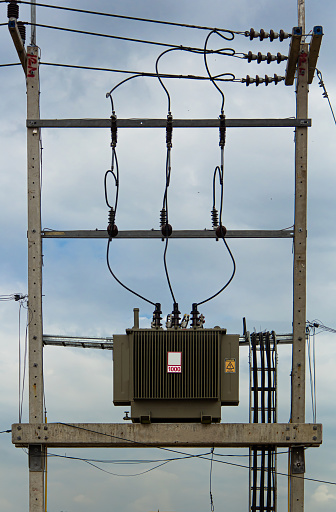 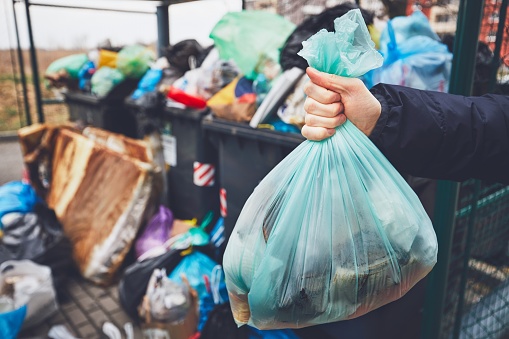 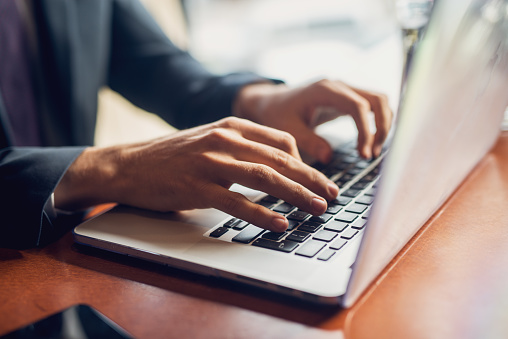 Oddelenie verejného obstarávania
Druhá kľúčová úloha oddelenia verejného obstarávania je priebežné zabezpečenie strategických zmlúv pre prevádzky RSC BSK pre komodity ako je posypový materiál, pohonné látky, dodávka asfaltu a iné podľa požiadaviek odborného úseku.
Cieľom je mať zmluvný vzťah, ktorý bude flexibilný, operatívny a s možnosťou rýchleho objednania a dodania alebo mať  dlhodobý zmluvný vzťah pre stabilizáciu cien a tým aj nákladov
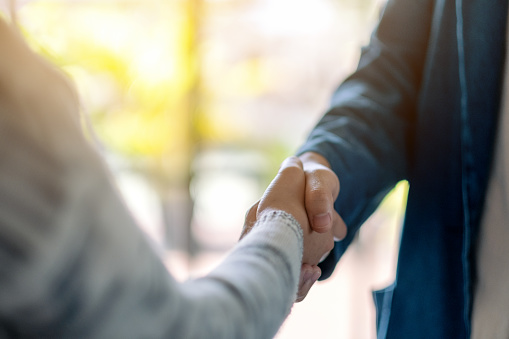 Oddelenie správy majetku/služieb
Úlohou oddelenia správy majetku/služieb je zabezpečenie správy majetku a služieb pre interných zákazníkov a to najmä v rozsahu:
inventarizačné práce
Strážna služba
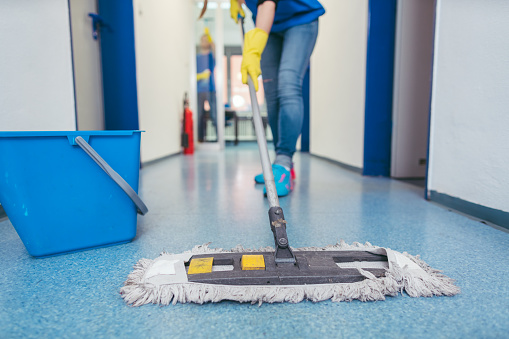 upratovanie
zabezpečenie MTZ pre zamestnancov
evidencia HIM, NIM a drobného hmotného majetku
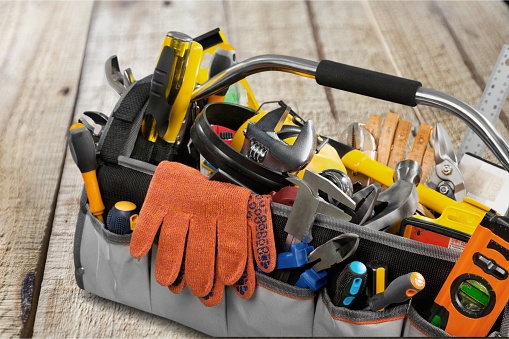 bežné opravy budov a majetku spoločnosti
zabezpečenie nájomných zmlúv
Oddelenie správy majetku/služieb
Jednou z úloh oddelenia bude aj evidencia majetku.
  












Majetok Regionálnej správy ciest Bratislavského samosprávneho kraja, a.s. môže byť nadobudnutý:
dlhodobý hmotný majetok 
dlhodobý nehmotný majetok 
drobný hmotný majetok 
evidovaný majetok
majetok obstaraný z bežných výdavkov
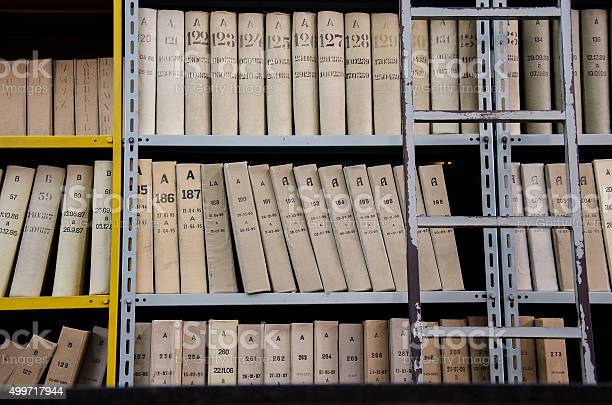 kúpou,  
zámenou,  
darovaním
Oddelenie správy majetku/služieb
Odd.  zabezpečí  komplexné zaradenie majetku do evidencie v nasledovnom postupe:
majetok sa zaradí do evidencie podľa členenia ( DrHM, DrNH, Evidencia )
názov majetku 
dátum obstarania majetku ( objednávka, zmluva )
údaje o majetku ( dodávateľ  )
obstarávacia cena
počet ks
výrobné číslo ( VIN motorové vozidla, IMEI mobilné telefóny )
údaj o umiestnení
číslo dokladu  ( faktúra )
meno zodpovednej osoby pri majetku, zverenom na osobnú kartu
zápis o zaradení 
preberací / odovzdávací protokol pri osobnom užívaní
zaraďuje referent správy majetku na základe príslušných dokladov
majetok je najprv zaradený do evidencie a následne protokolárne odovzdaný
Oddelenie správy majetku/služieb
Presun, prebratie a odovzdanie majetku v rámci RSC BSK bude vždy koordinovaný oddelením majetku.
 Fyzický presun sa vykoná až po vypísaný tlačiva „ OZNÁMENIE O PRESUNE „ ( presun nábytku, výpočtovej techniky alebo presun zamestnanca )
 Pridelenie techniky podpis „ PREBERACÍ PROTOKOL“ odovzdanie techniky „ ODOVZDÁVACÍ  PROTOKOL“
 Zodpovednosť za zverené veci pre všetkých zamestnancov.

 Svojvoľný presun majetku medzi organizačnými útvarmi a kanceláriami je bez vedomia správy majetku zakázaný.

 Vyraďovanie majetku  
         majetok sa vyradí v prípade predaja ( prebytočný- schválený vedením organizácie )
         majetok sa vyradí na základe vyraďovacej komisie ( opotrebovanosť, neslúži svojmu účelu,  atď.)
         majetok sa vyradí na základe rozhodnutia škodovej komisie

Postup pri vyradení majetku oddelením správy majetku:
 Predloženie písomného návrhu na vyradenie komisii.
 Komisia schváli alebo upraví a spraví Zápisnicu zo zasadnutia. 
 Pristúp k vyradeniu a to:
výpočtová technika ( spoločnosť zaoberajúca sa likvidáciu VT )
nábytok vo svojej réžií (rozobratie, rozpílenie a následne odvoz napr. OLO  s dokladom odvozu)
biela technika – OLO s dokladom odvozu
Vyradenie  do 2 mesiacov od schválenia  komisiou
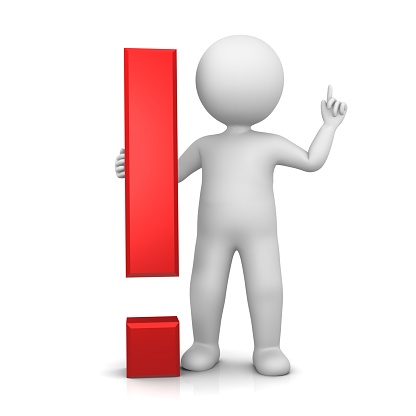 Oddelenie správy majetku/služieb
Facility služby
Aby spoločnosť RSC BSK mohla fungovať efektívne, moderne a bola konkurencieschopná,  bude nevyhnutné realizovať aj investície a nákup tovarov, služieb a prác.
Na presnú identifikáciu investícií a nákladov na opravy ako aj  detailnú analýzu stavu budov a technológií je nevyhnutná technická pasportizácia objektov. Pasportizáciu je potrebné vykonať do konca roku 2021. 
Výsledkom bude možné naplánovanie investícií,  bežných opráv a údržby od roku 2022, respektíve aj pre budúce obdobia v závislosti od možnosti čerpania prostriedkov na to určených..
Cieľom je zníženie prevádzkových nákladov, zlepšenie pracovného prostredia pre zamestnancov RSC BSK a zároveň dôjde aj k zhodnoteniu majetku vo vlastníctve BSK.
- Na základe operatívnej obhliadky objektov bude neodkladná investícia najmä do opráv a údržby budov minimálne v rozsahu – vymaľovanie miestností, oprava kanalizácie a odpadu, oprava okien a žalúzií, sociálnych zariadení – predpokladané náklady cca 60 000.- EUR.
Oddelenie správy majetku/služieb
Po obhliadkach budúcich stredísk RSC BSK sme identifikovali predbežne 4 urgentné investície, ktoré bude nevyhnutné zrealizovať ihneď. Súčasný stav je natoľko alarmujúci, že dochádza k porušovaniu predpisov pre oblasť životného prostredia a BOZP. 

Je nevyhnutné revitalizovať olejové hospodárstvo v jednotlivých prevádzkach – odhad nákladov /prevádzka 30 000.- EUR

Zabezpečenie  rýchlej likvidácie odpadov, ktoré vznikajú pri údržbe ciest . Skutkový stav je, že  prichádza k ich odloženiu  na jednotlivé prevádzky RSC  BSK, kde čakajú na ďalšie spracovanie alebo likvidáciu.



Prevádzka Malacky – nevyhnutná rekonštrukcia  strechy pre vozový park vzhľadom k tomu, že obsahuje nebezpečnú látku azbest - odhad nákladov 300 000.- EUR
Prevádzka Senec – nevyhnutná rekonštrukcia  skládky pre posypový materiál - odhad nákladov 150 000.- EUR
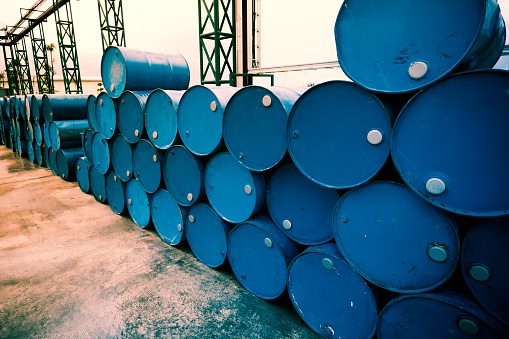 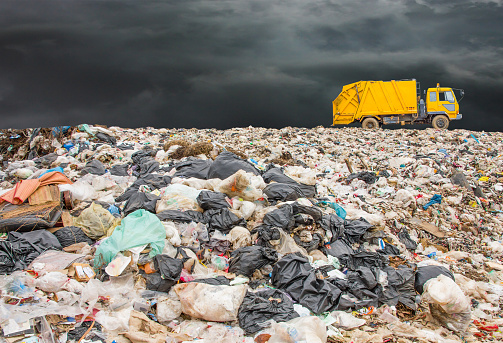